Wat werkt?
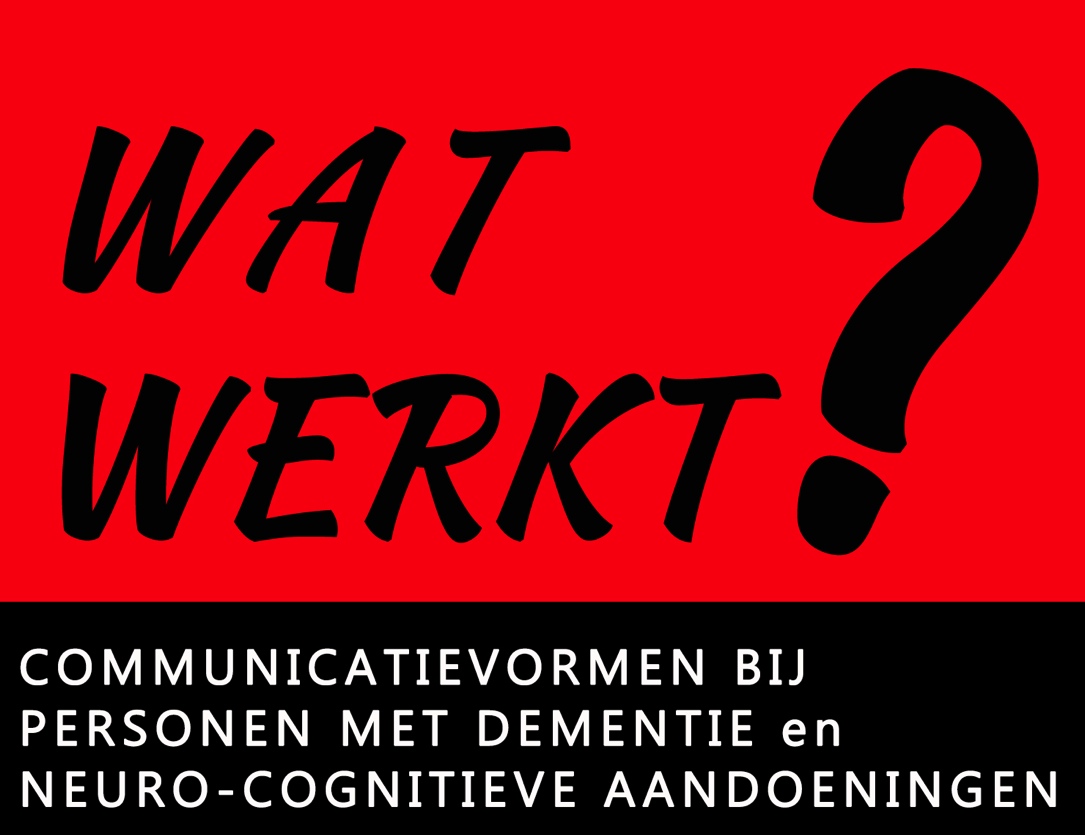 Communicatie 
met personen met dementie en 
neuro-cognitieve aandoeningen
wat waarom wie en hoe
Wat?
Een educatief pakket van 28 videoclips
In totaal 8 uur originele reportages

Voorstelling bekende en minder bekende vormen van dementie 
   en neuro-cognitieve aandoeningen

 Interviews patiënten – mantelzorgers – professionelen

Communicatie en ‘anders’ omgaan met …
Bijzondere thema’s: 
Zingeving
Intimiteit seksualiteit
Palliatieve zorg
Cultuursensitieve zorg
Waarom?
Dankzij de vormingskansen van Expertisecentrum dementie, de Alzheimerliga, praatcafé’s dementie, … is er een verhoogde kennis bij; 
medewerkers, voorzieningen én mantelzorgers

MAAR: 
deze kennis is fragmentair
deze kennis is teveel op Alzheimer gericht
Thuiszorg: toenemende diversiteit in thuiszorg
Woonzorgcentra: instroom bewoners met andere vormen van dementie en neuro-cognitieve aandoeningen


DUS: nood aan NUANCERING
Wie?
Prof dr Sebastiaan Engelborghs, UA, 
Alzheimer – MCI -  CVA
Parkinsondementie - Lewy Body
  
Katrien Stessens, pedagoge Monnikenheide 
syndroom van Down en dementie
 
Prof dr Mathieu Vandenbulcke, KUL
Fronto-temporale dementies -  Pick
 
Em. prof dr Ernst Debruijn, KUL
persoonlijke getuigenis 
bedenkingen bij het wetenschappelijk onderzoek
 
Dr Fons Mertens, huisarts en  CRA
Korsakov 

Dr Jan Vanhecke, psychiater, ZNA
hallucinaties en wanen
ondersteunen van mantelzorgers.
PRIVACY XXX
DE CLIPS DIE U GAAT ZIEN BEHOREN TOT HET PRIVAAT DOMEIN

DIT WIL ZEGGEN:

DE  CLIPS MOGEN ALLEEN GEBRUIKT EN VERTOOND WORDEN VOOR EDUCATIEF GEBRUIK

DE CLIPS MOGEN NIET GECOPIEERD WORDEN, NIET GEDEELD WORDEN VIA FACEBOOK OF ANDERE EXTERNE SOCIALE OF ANDERE MEDIA

DE EINDGEBRUIKER IS VERANTWOORDELIJK
Wie?
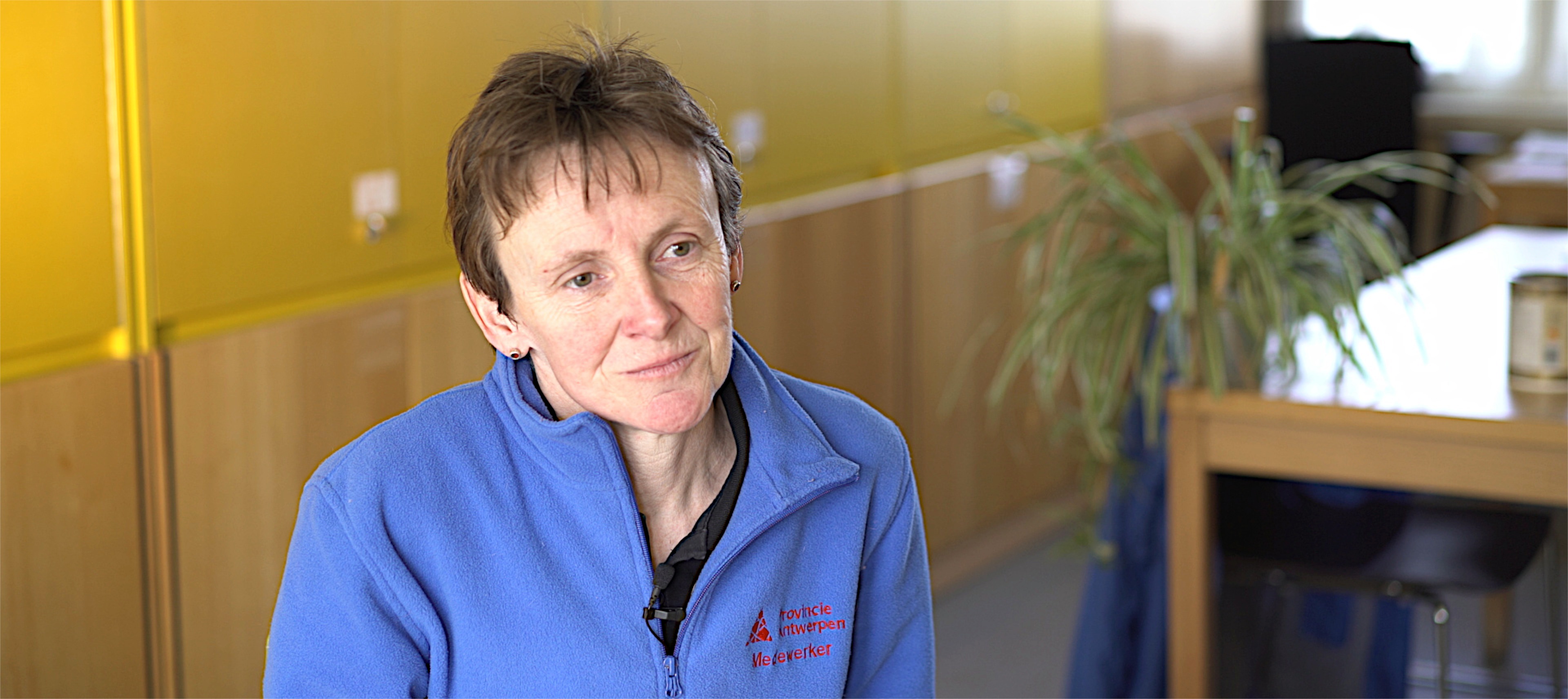 ACTIEF EN SOCIAAL BEZIG BLIJVEN

Vera is kinesitherapeute van opleiding. 

Ze was zelf lesgever ‘Als je niet weet dat je vergeet’, 
Werkte in WZC St-Jozef Wommelgem bij personen met dementie op het moment dat ze zelf de diagnose kreeg. 

Vera blijft sporten en is vrijwilliger op een kinderboerderij. 

Vera heeft Alzheimer op jonge leeftijd
Wie?
HONING EN HONDEN

Erik is al meer dan 30 jaar imker. Hij was tot voor kort verpleegkundige.
 
Erik legt uit hoe hij omgaat met de beperkingen van MCI
   (mild cognitief impairment / ‘milde’ dementie) . 

Hoe traint hij zijn geheugen, oriëntatievermogen en taalkennis?

De bijen, de honden die hij traint, het werken in de tuin, communicatie met anderen… de steun van vrienden en zijn echtgenote…
Wie?
UITKIJKEN NAAR PETANQUE

Myriam vertelt over haar echtgenoot Roger , die na CVA een ernstige vorm van afasie en apraxie vertoont. ( spraakstoornis en handelingsstoornis ). 
Zij vertelt over de zwaarte van het mantelzorgen, en het gebruik van hulpmiddelen voor de afasie. Roger toont het scherm waarop hij oefent.
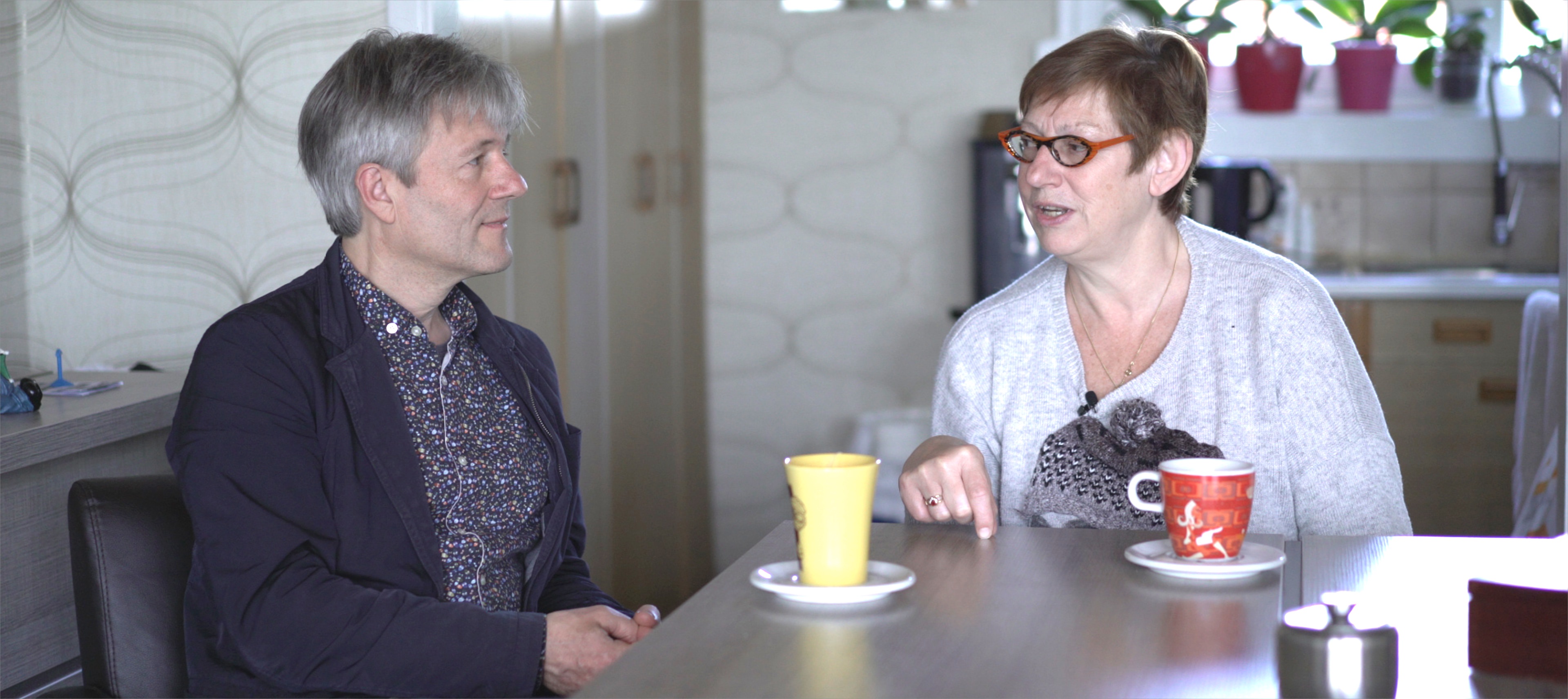 Wie?
BLIJVEN BEWEGEN

Ernst getuigt over de aandoening van zijn echtgenote, 
met een atypische vorm van dementie. 

Bewegen is zijn advies om gezond te blijven
Als arts en onderzoeker (op een ander medisch domein), volgt hij ook de vorderingen op het vlak van dementie…
Wie?
EEN LANGE AANLOOP NAAR DEMENTIE


Liane doet het verhaal van haar echtgenoot  Roger die op jonge leeftijd FTD kreeg, hoe hij in verschillende stadia, na nog lang thuis gewoond te hebben, via psychiatrie in een  WZC Ten Kerselaere, terecht komt. Zij bezoekt hem bijna dagelijks en vindt hier rust en steun in de zorg.

Ook Nancy, de aandachts-verzorgende situeert haar taak
Wie?
PARKINSON IS NOG GEEN DEMENTIE

Georgina: vertelt over haar symptomen van Parkinson.

Leen Van Olmen ( hfd vpl /  Ambroos ) situeert de zorg voor personen met Parkinson en Parkinsondementie

# geadviseerd wordt dit interview samen met de toelichting van prof S Engelborhgs te bekijken ( Parkinson  en <Parkinsondementie )
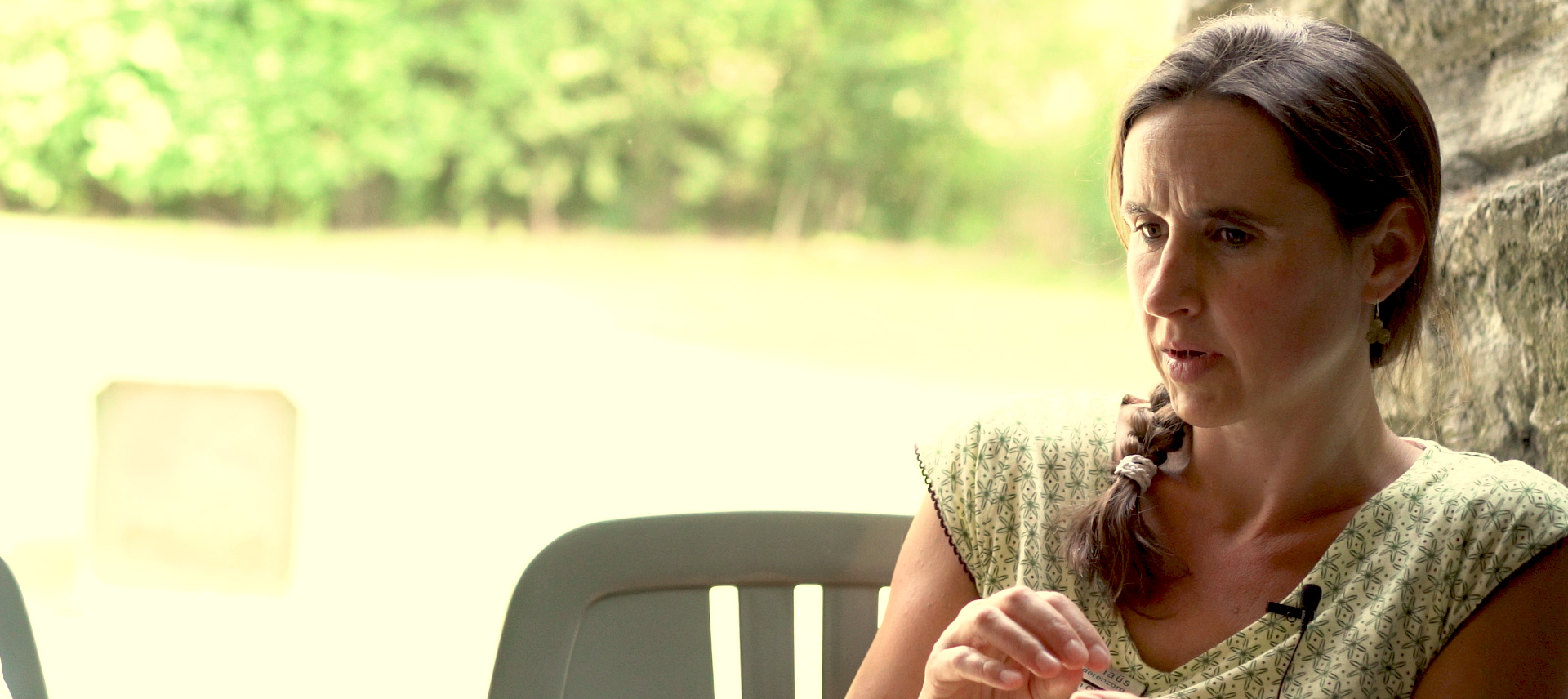 Wie?
PARKINSON IS NOG GEEN DEMENTIE

Georgina: vertelt over haar symptomen van Parkinson.

Leen Van Olmen ( hfd vpl /  Ambroos ) situeert de zorg voor personen met Parkinson en Parkinsondementie

# geadviseerd wordt dit interview samen met de toelichting van prof S Engelborghs te bekijken ( Parkinson  en <Parkinsondementie )
Wie?
VERSTROOIDHEID EN NACHTMERRIES

Jean-Pol herinnert zich nog heel goed hoe de ziekte begon, hoe de diagnose gesteld werd, en welke nachtmerries of wanen hij moest doorstaan. Hij kan erg duidelijk de symptomen van LEWY BODY voorstellen.

Hij kan gelukkig op Francine rekenen. ‘Wij zijn een team’.
 
Francine, echtgenote, doet op haar beurt het verhaal. De toekomstplannen zijn gewijzigd…
Wie?
EEN GESLOTEN AFDELING, MAAR WAT GEEFT DAT?

Met bovenstaande zin begint Viviane haar verhaal, hoe ze in DE ZAVEL ( GVA ) terechtkwam, als persoon met KORSAKOV

Dat belet niet dat ze er, onder deskundige begeleiding, het mooiste van maken, zoals spontaan een dansje doen met de verpleegkundige, terwijl een lotgenote piano speelt…

Ria Guns licht het zorgbeleid in DE ZAVEL ( GVA) uit. Hoe trachten we hier ‘leven’ mogelijk te maken? Welke veilige grenzen proberen we te bieden? Hoe bieden we ondersteuning aan de (zeldzame) mantelzorgers?
Wie?
Diepte-interview: Linda vertelt haar verhaal met Rik (+)
59 minuten  

Eerste tekenen tot kort voor zijn overlijden ( vorige zomer) op de leeftijd van 57jaar
Volledig ziekteverloop
Sociale, psychologische, relationele, medische evolutie
Zorgproces als mantelzorger/partner

Bruikbaar opleiding, praatcafé…
Linda & Rik
Hoe?
Peter Bellens, député welzijn Provincie Antwerpen zegt waarom en hoe de provincie aandacht wil hebben voor dementie, en WAT WERKT? en andere initiatieven ondersteunt

Jurn Verschraegen, directeur Expertisecentrum Dementie geeft een introductie over het belang van blijvende   vorming

Olivier Constant, medewerker communicatie ECD, roept op om aandacht te blijven hebben voor framing: VERGEET DEMENTIE, ONTHOU MENS
Hoe?COMMUNICATIE MET PERSONEN MET DEMENTIE
Katja Van Goethem 
   Zorgcirkels/ Memo Leuven 
   communicatie door alle fases 
   van een dementieproces

Valkuilen en misverstanden
Emoties en gedrag
Lichaamstaal
Afasie
Blijven contact zoeken
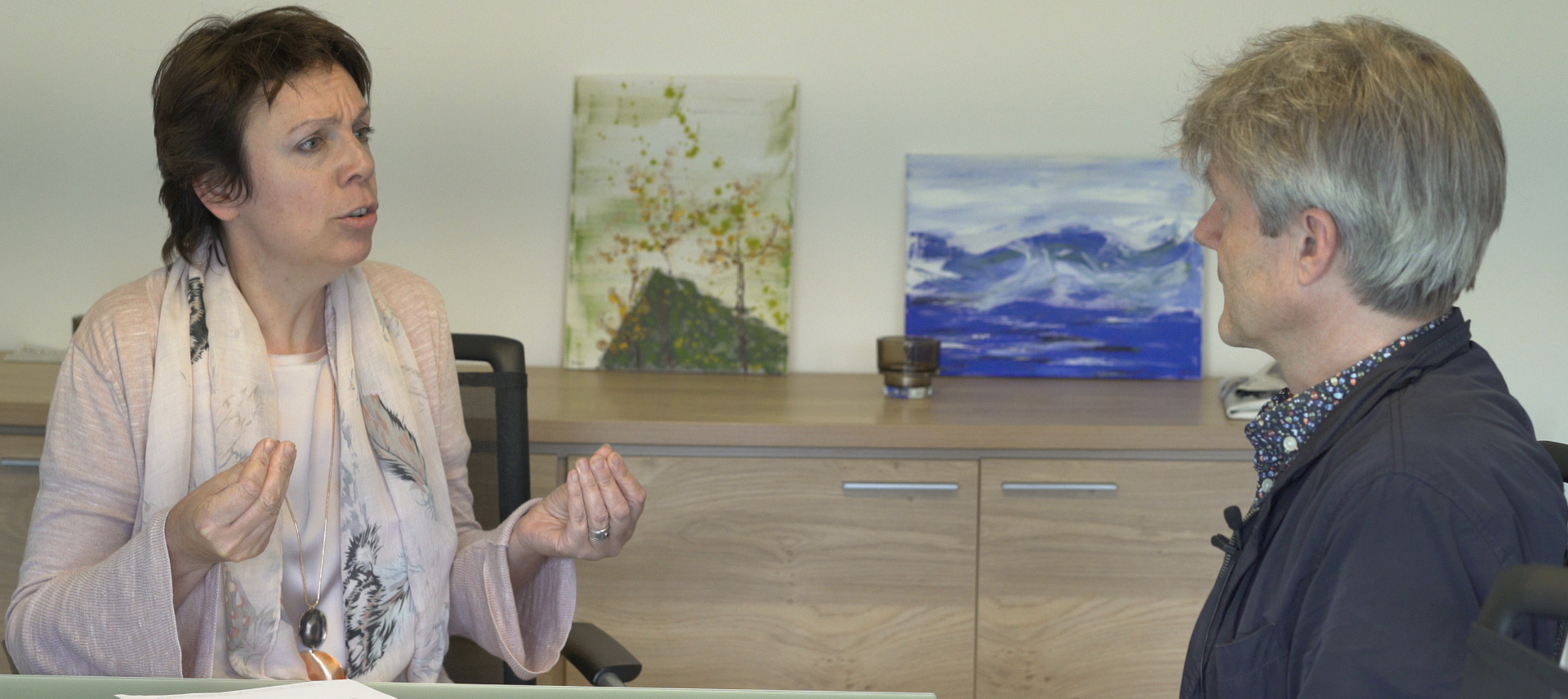 Hoe?
COMMUNICATIE MET MANTELZORGERS

Herman Wauters ( Orion-PGN ) geeft tips in de communicatie met mantelzorgers aan de hand van de ZORGWIJZER
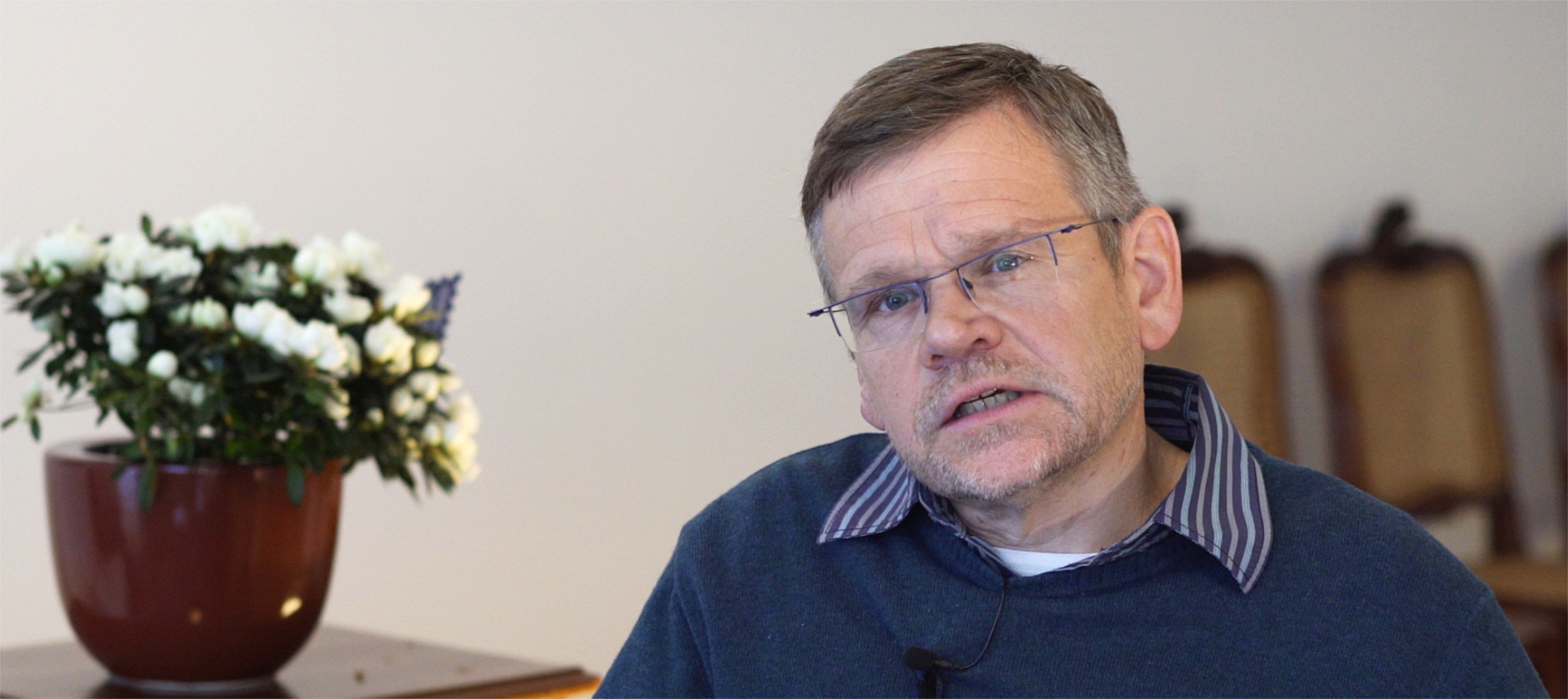 Hoe?
BIJZONDERE AANDACHTSTERREINEN

ZINGEVING bij en met dementie
Interview met prof dr Jessie Dezutter ( KUL )
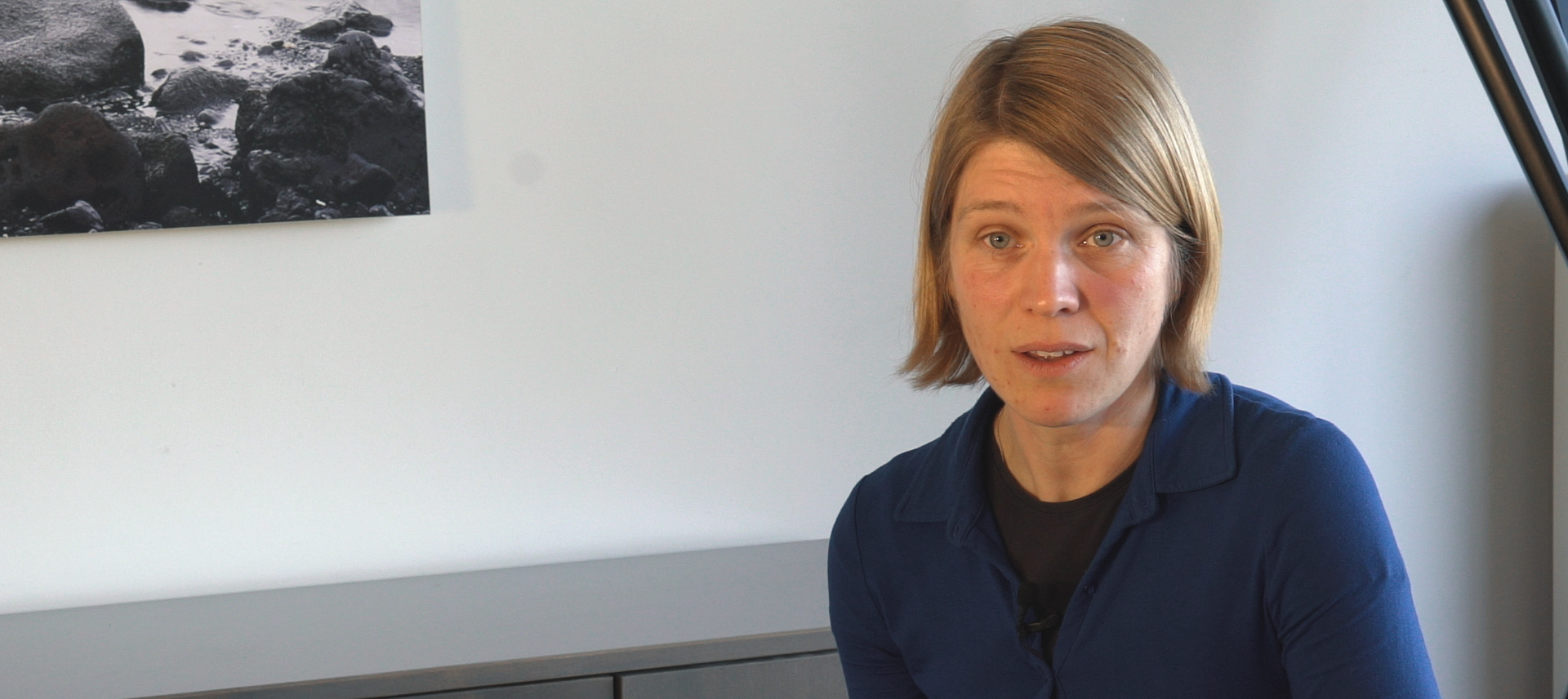 Hoe?
BIJZONDERE AANDACHTSTERREINEN

BEGELEIDING intimiteit en seksualiteit
Interview met Nelle Frederix ( ECD Paradox )
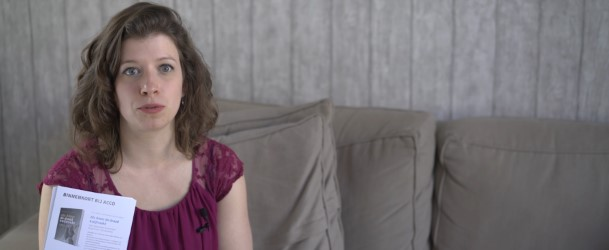 Hoe?
BIJZONDERE AANDACHTSTERREINEN
PALLIATIEVE ZORG ruim bekeken
Interview met Guy Hannes  ( PNAT )
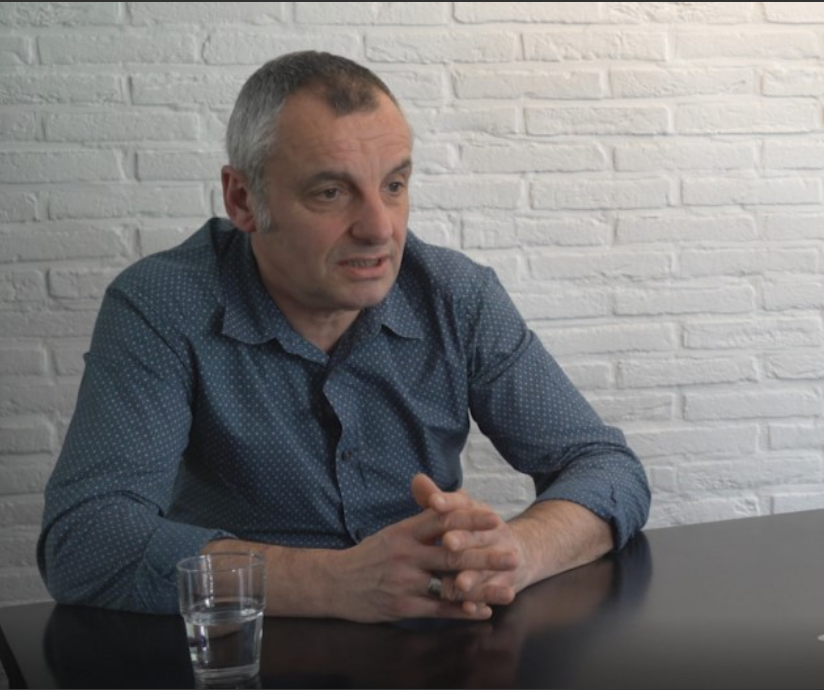 Hoe?
CULTUURSENSITIEVE ZORG
KWALITATIEF ONDERZOEK cultuursensitieve zorg
Interview met Ann Claeys en Saloua Berdai (Erasmus HS) 

Cross-cultureel (ex)migranten uit Italië, Turkije, Marokko
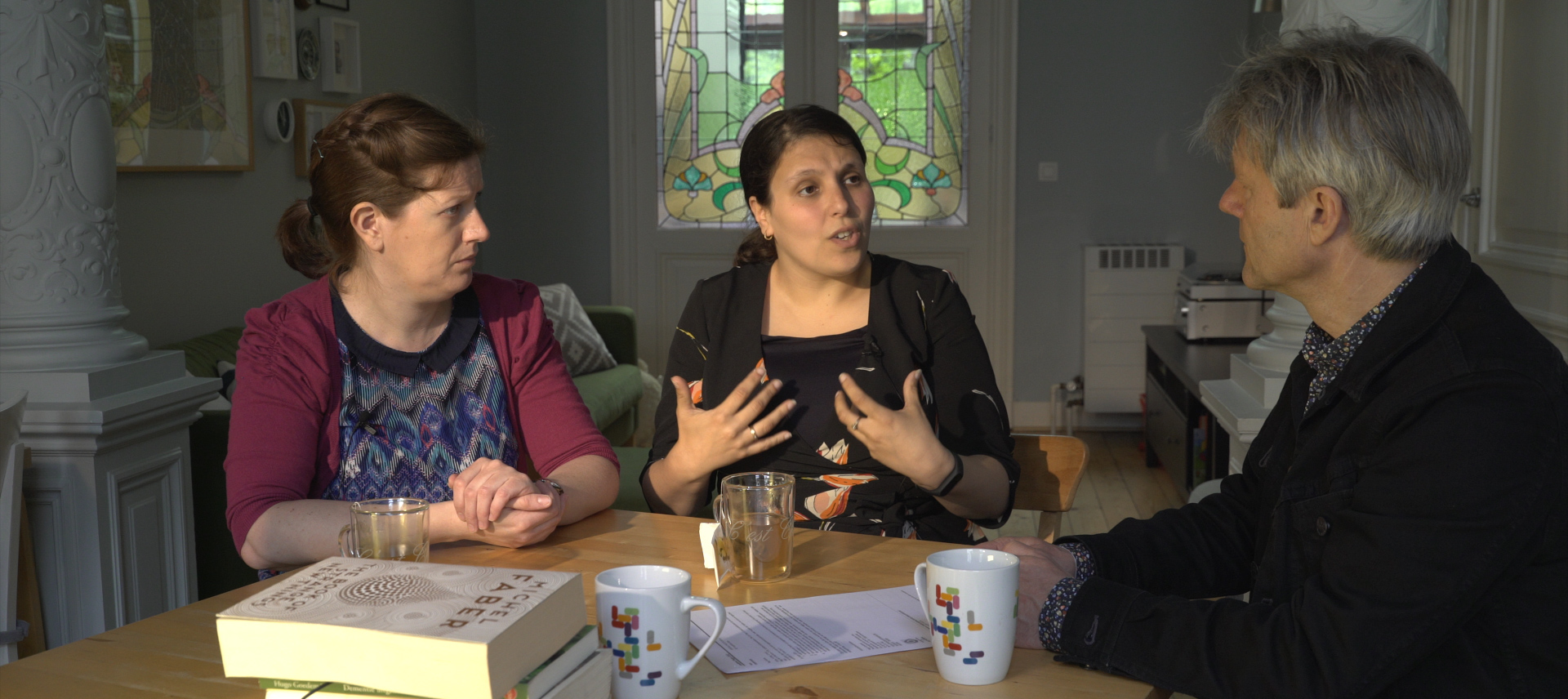 Hoe?
PRAKTIJKVOORBEELDEN

MUSEA?
Piet Vanhecke ( MHKA ): rondleidingen

ZORGSCHORT?
Nadia Hainaut ( Orion –PGN ): ontwerp uw eigen schort

Zo of Zo?
Workshops rond: ‘verkleinwoorden’, ‘ik wil naar huis!’, toiletzorg, ‘voeding oplepelen’, …
Hoe?
KANSEN EN MOGELIJKHEDEN?
Herlinde Dely ( ECD Vlaanderen ) geeft vanuit het MAS een uitgebreide lijst tips: gebruik van geuren, kleuren, muziek, fotoboeken, memokoffers, smaken, voelen en bewegen…
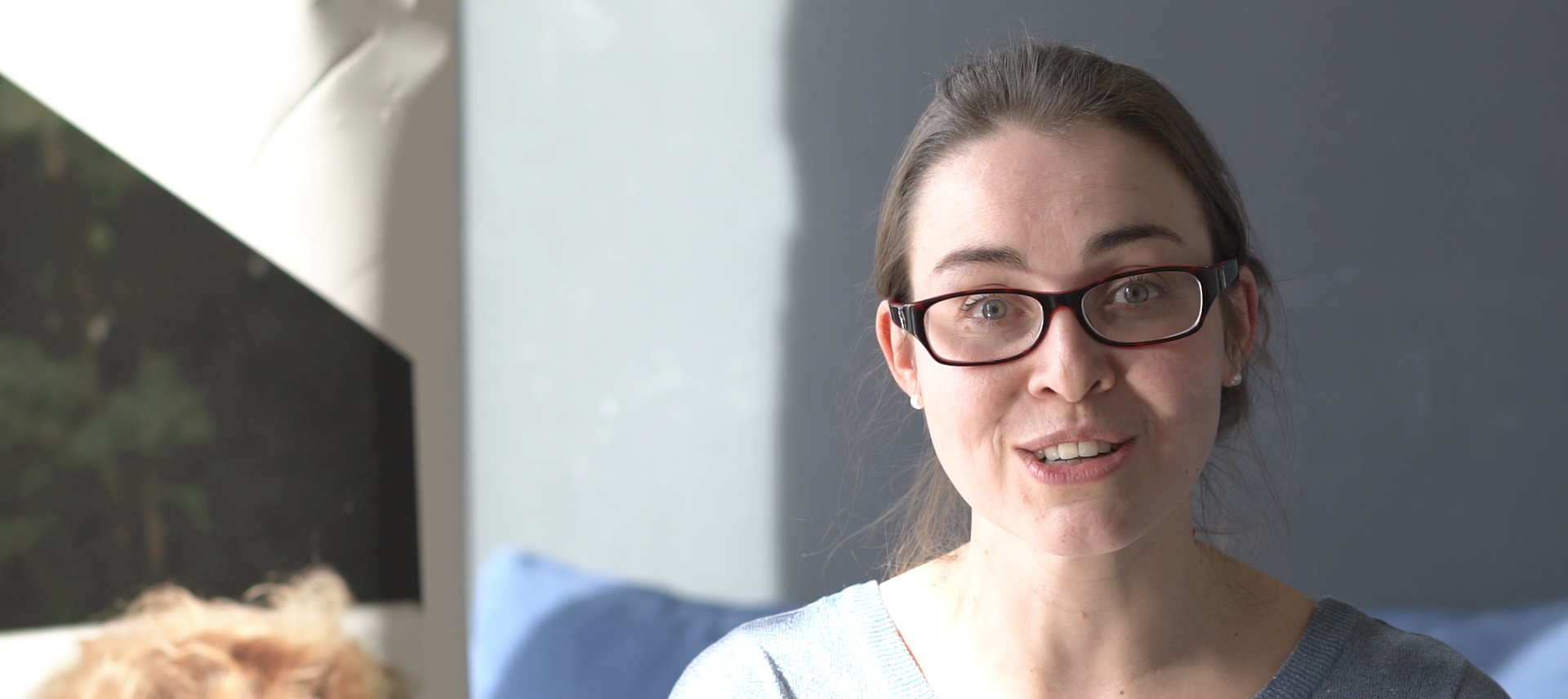 [Speaker Notes: >A]
PRAKTISCH?
https://www.dementie.be/vormingspakket-wat-werkt/

HANDLEIDING  (kan je afdrukken pdf ) 

KORTE INHOUD
BESCHRIJVING CLIPS EN DUURTIJD
DIRECTE LINK NAAR DE  CLIPS

SUGGESTIES VOOR GEBRUIK / RICHTVRAGEN
Vb 20’ clip – 30’ bespreking
Vb getuigenis mantelzorger – persoon / professioneel
https://www.dementie.be/vormingspakket-wat-werkt/
Dank alle personen die hun getuigenis wilden delen als persoon met/      	    mantelzorger of professioneel
stuurgroep
Gert Adriaenssen	Emmaüs, WZC St Jozef
Rik Brabants		Thomas More, Lier
Hugo Goedemé		Thuiszorgcentrum Antwerpen en SEL Amberes
Herman Wauters	Expertisecentrum Dementie Vlaanderen (O-PGN)
Jurn Verschraegen   	Expertisecentrum Dementie Vlaanderen

Realisatie video: PROMOTIME
Sponsoring:      Provincie Antwerpen     SEL Amberes       Alzheimerliga
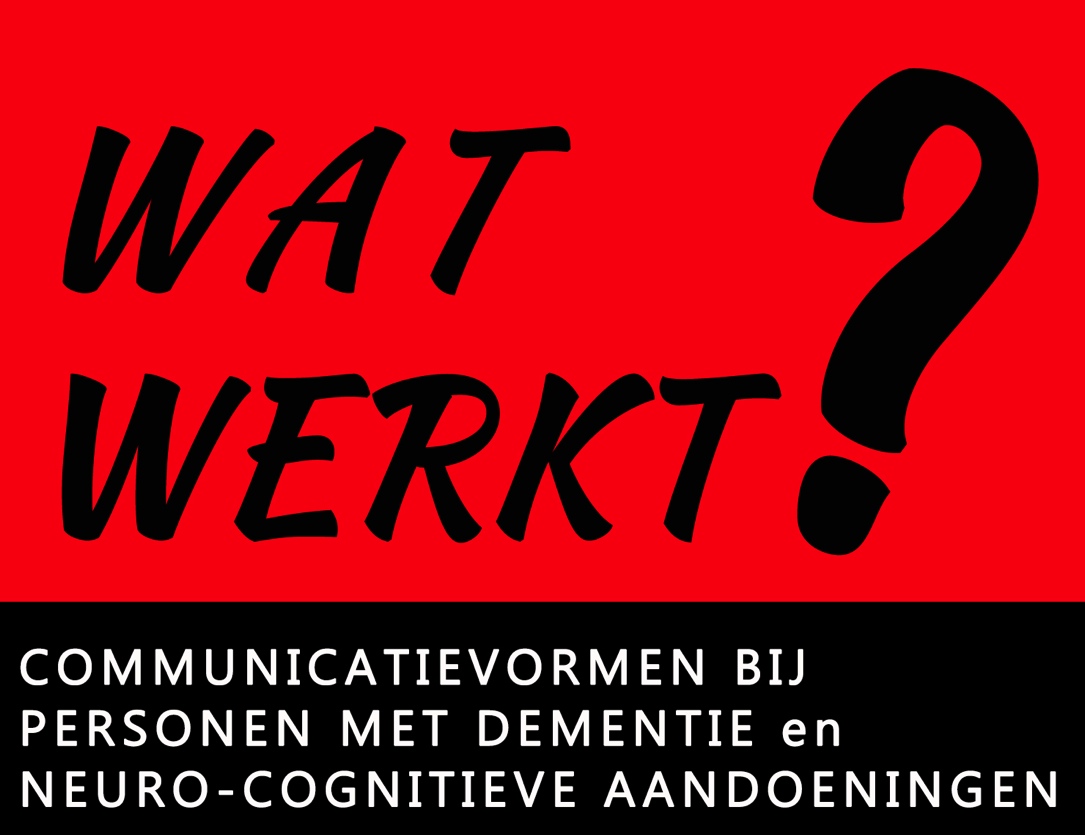